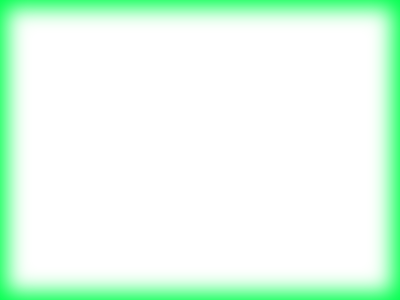 What does the Spirit of God require of you?
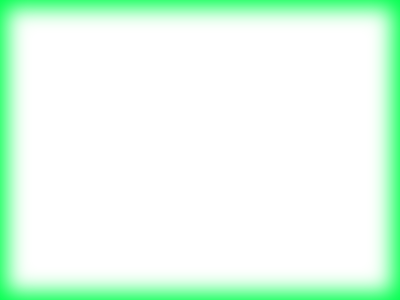 ‘Lord how do you want us to live’ or to put it another way – ‘What do you require from us?’
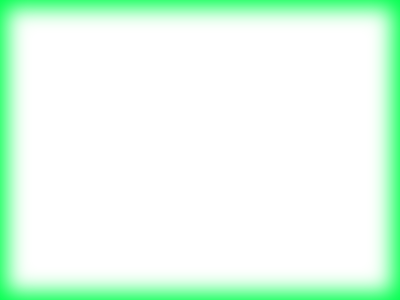 Micah 6:8
This is what the Lord requires of you: 
To act justly and to love mercy and to walk humbly with your God.
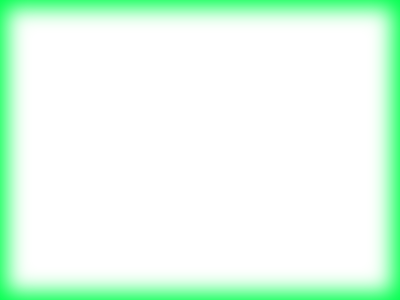 1. Act Justly
Acting justly means you have the quality of being fair and kind to everyone.
The word used here for Justly is mishpat and means ‘fair judgment’
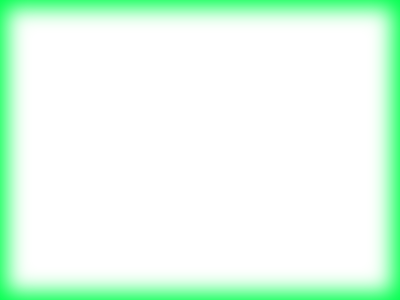 1. Act Justly
Acting justly means you have the quality of being fair and kind to everyone.
The word is used 9 times in the Bible and is always used in the context of the poor and needy
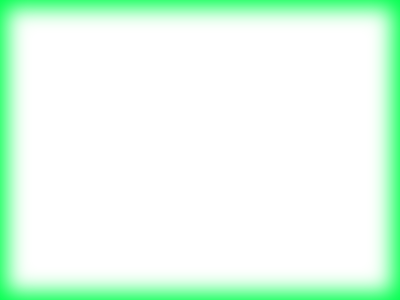 1. Act Justly
Acting justly means you have the quality of being fair and kind to everyone.
The word is used for the: 1. the widow, 
2. the fatherless, 3. the orphan, 4. the poor, 5. the hungry, 6. the needy, 7. the weak, 8. the refugee and 9. the opressed.
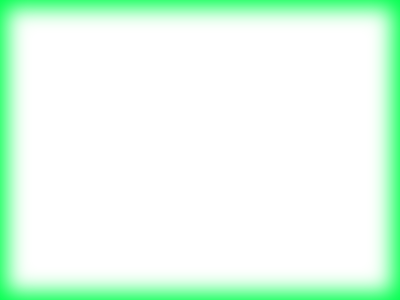 2. Love Mercy
Micah 6.8 To act justly and to love mercy and to walk humbly with your God.
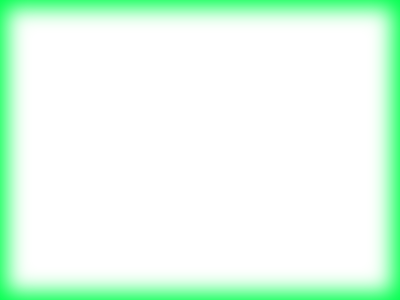 2. Love Mercy
Mercy is pointing all regardless of their state, to the Grace of God as demonstrated in Jesus’ death
Jude 22-23 Be merciful to those who doubt; 23 save others by snatching them from the fire; to others show mercy.
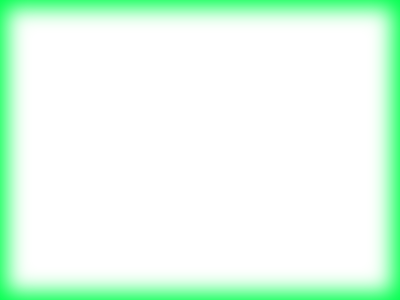 3. Walk humbly with the Holy Spirit
Micah 6. 8 To act justly and to love mercy and to walk humbly with your God.
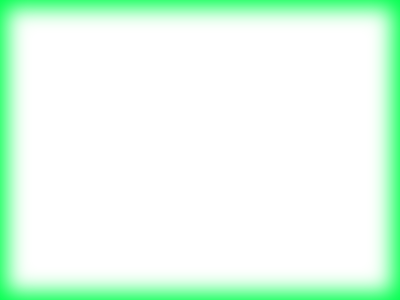 3. Walk humbly with the Holy Spirit
Walking humbly means to live your life submissively under the Holy Spirit’s guidance
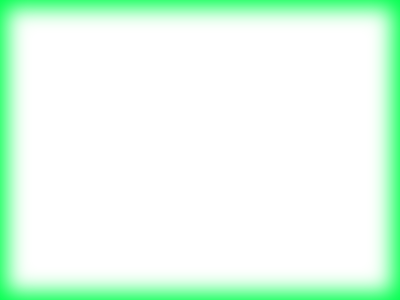 3. Walk humbly with the Holy Spirit
Galatians 5: 25
Since we live by the Spirit, let us keep in step with the Spirit.
Being filled with the Holy Spirit is to let the Holy Spirit have all of His way with all of you
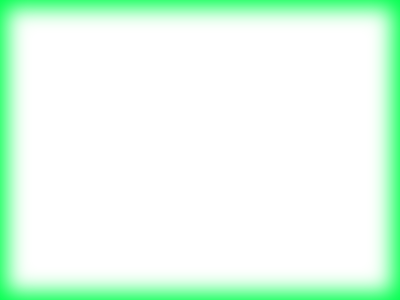 3. Walk humbly with the Holy Spirit
Galatians 5: 25
Since we live by the Spirit, let us keep in step with the Spirit.
Keeping in step with the Holy Spirit is continually letting the Holy Spirit to continually have all of His way with all of you
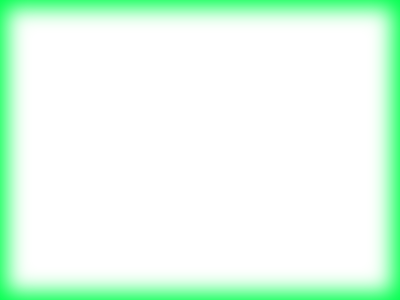 Micah 6:8 & Galatians 5
This is what the Lord requires of you: 

To act justly and to love mercy and to walk humbly with the Holy Spirit